Social Studies
Ancient Abodes
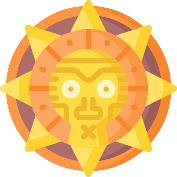 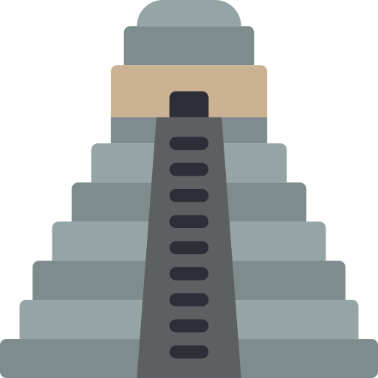 Fourth grade
120 Minutes
Overview
Identify different types of houses in Aztec and Mayan era.
Create an Advertisement for the house involving the following components:
                    -Prehistoric buildings/houses visual
                    - Framing sales tagline
                    - Features of the prehistoric houses
Ground Rules
Be respectful of one another
Raise your hand if you have anything to share.
Listen attentively and follow instructions.
Complete tasks in given time
Let’s Collaborate
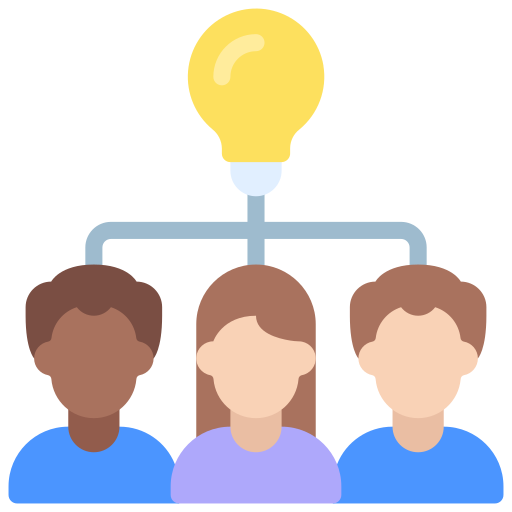 [Speaker Notes: 4 students in a group.]
Choose your role!
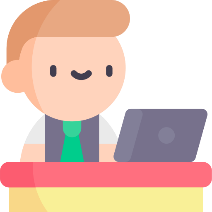 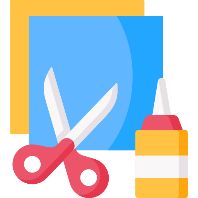 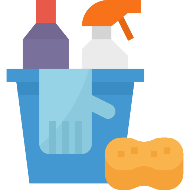 Project Leader
Resource Manager
Clean up crew
Help your teammates to stick to the task!

Monitor what they are doing.
Collect the materials from the teacher. Make sure your team to uses the material carefully. 

Return all the material when you are done!
Responsible  for cleaning up the materials and work after the project is completed.
[Speaker Notes: Students need to select their roles]
Have you ever wondered how the ancient kingdoms of Aztecs and Mayans looked like?
Let’s Find Out!
Let’s explore the ruins of the Aztec and Mayan Kingdoms:
Go to Google arts and culture
Explore the sites of houses/buildings from the Aztec and Mayan kingdom.
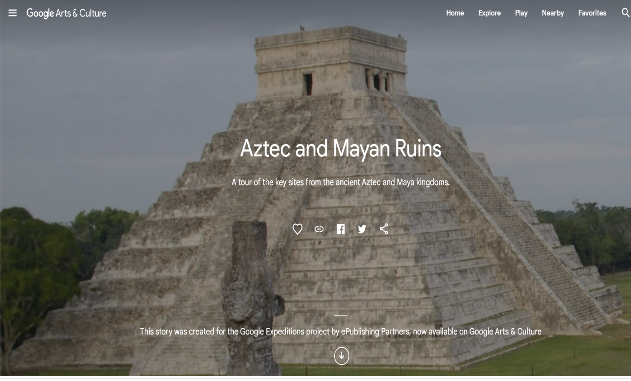 Let’s Dive Deep
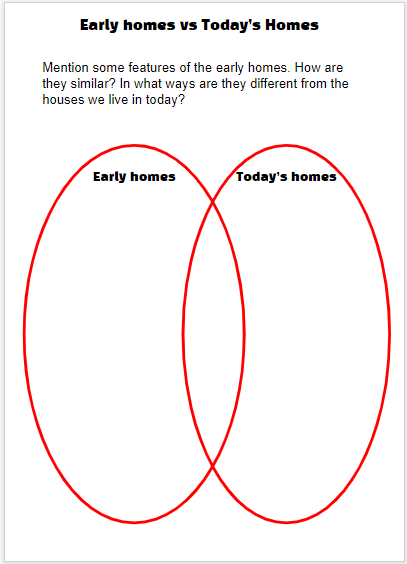 Now let’s Dive deep into the kingdoms of Aztecs and Mayans:
Open your student handout
Gather the following information about the houses/buildings from each civilization
Open the student handout and mention the features of early homes that are similar and  different from today’s homes.
Maker Challenge!
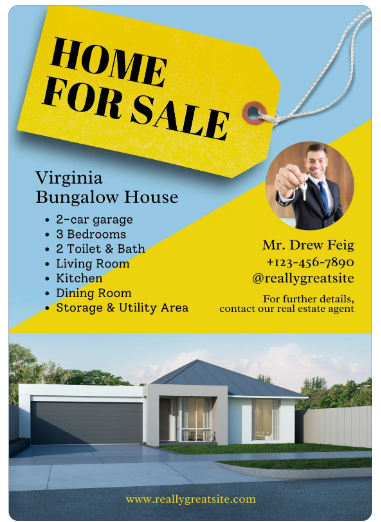 Craft an advertisement featuring Aztec and Mayan Kingdom houses with unique features and cultural significance.
Let’s design an Advertisement!
Discuss with your teammates:
Select the type of house you want to create an advertisement.
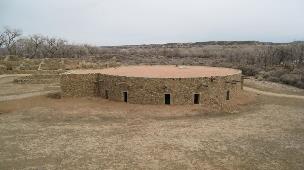 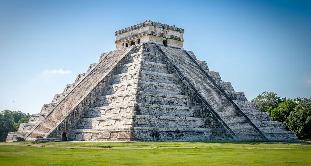 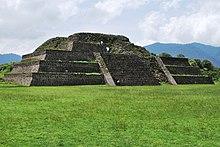 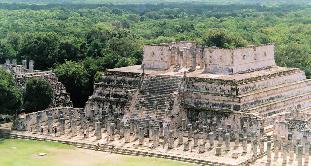 Chichen Itza
Templo de los Guerreros
Piramide del sol
The Great Kiva
[Speaker Notes: Here teacher will create a inspiration among students to select a house from the civilization that they are putting up for sale.]
Write the top 3 features of the house.
Example:
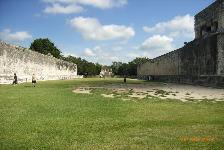 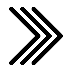 Largest ball court
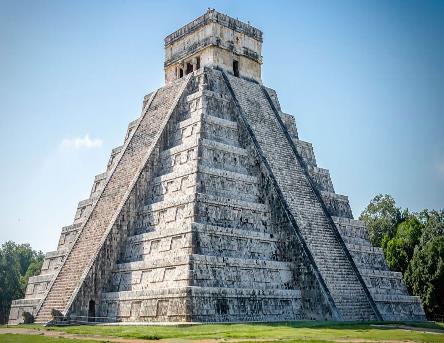 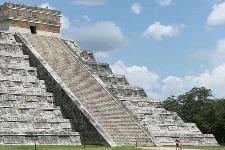 365 steps
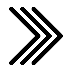 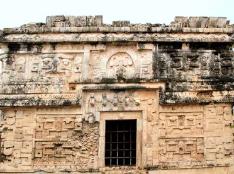 A temple of warriors
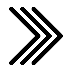 Chichen Itza
[Speaker Notes: Ask them to write down features of their product in the worksheet.]
Frame a Tagline!
Example:
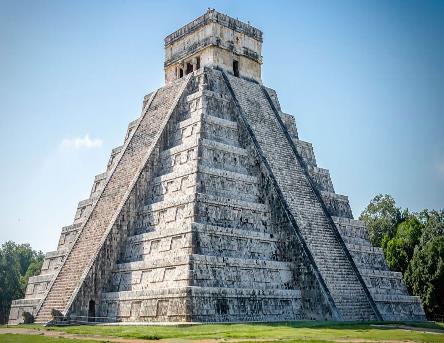 "Step into the world of the Mayans at Chichen Itza"
"Discover the mystery and beauty of Chichen Itza"
"Unlock the secrets of Chichen Itza"
Chichen Itza
Let’s Create a Visual Advertisement!
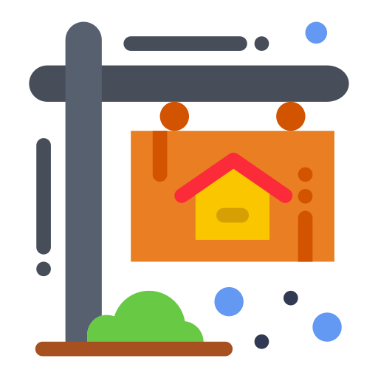 For the house selected by your group
Creation time
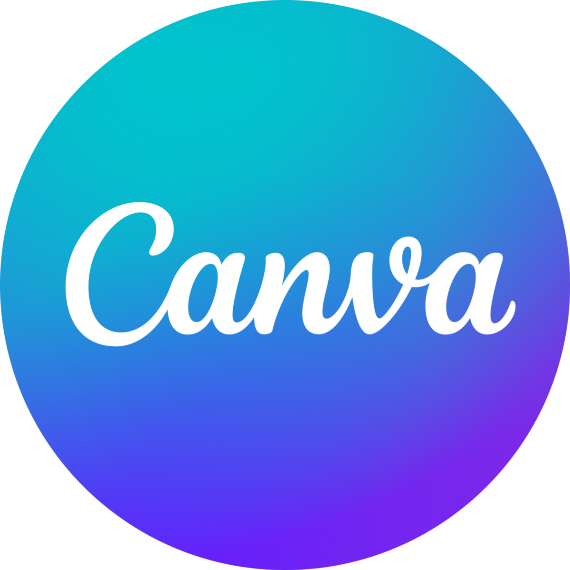 Open canva by clicking on the link https://www.canva.com/en_in/
[Speaker Notes: Image source: https://medium.com/canva]
Creating your food story
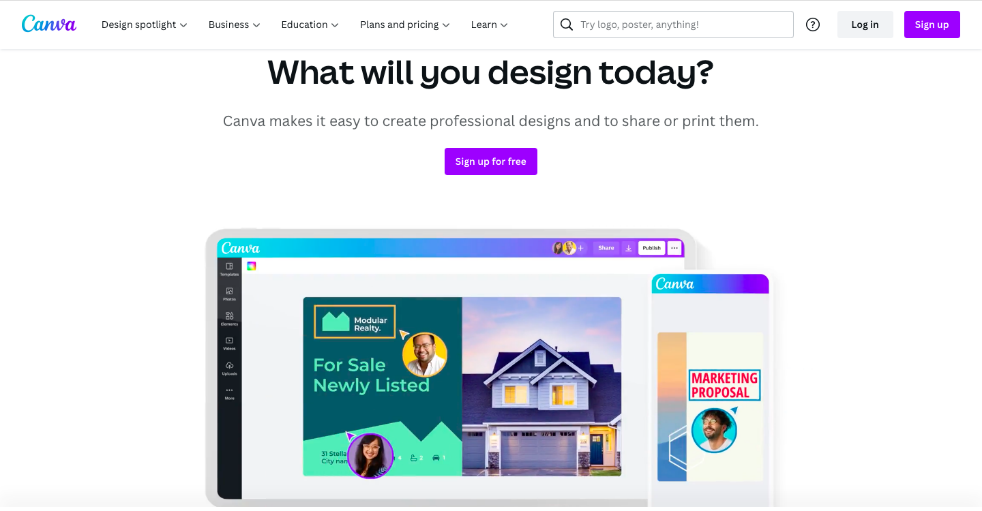 Click on “Sign up”
Setting up Canva
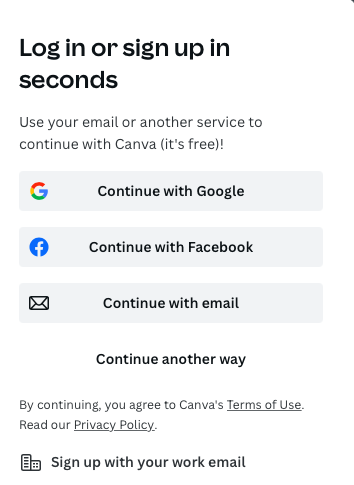 Click on “Continue with Email”.
Setting up Canva
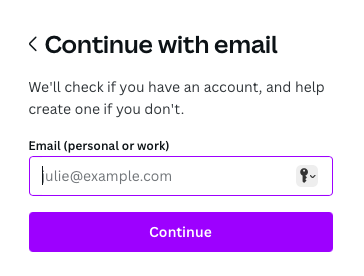 Enter your email address

Click “continue”.
Select the template
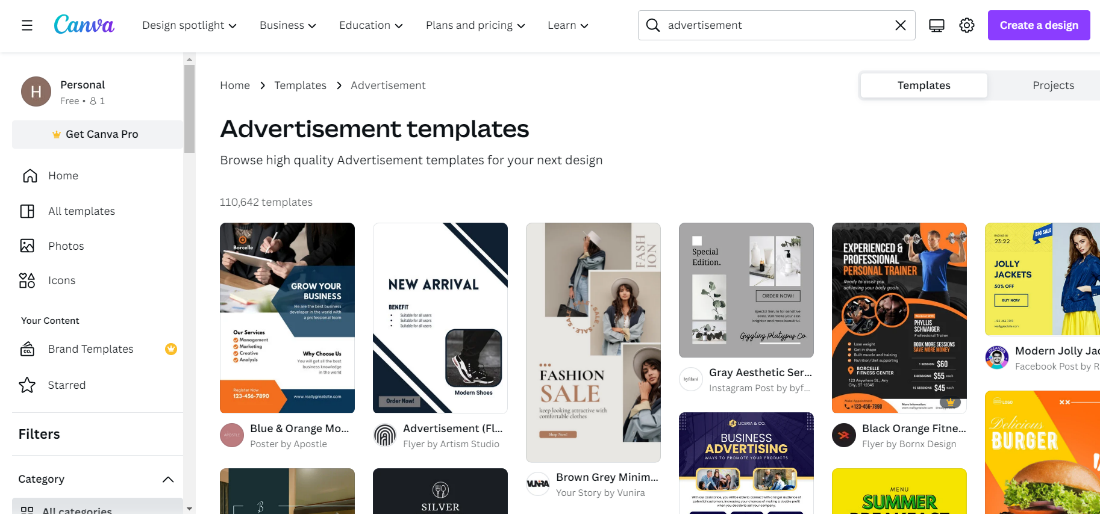 Choose & Customize
“Click here “to customize this template
Choose any template
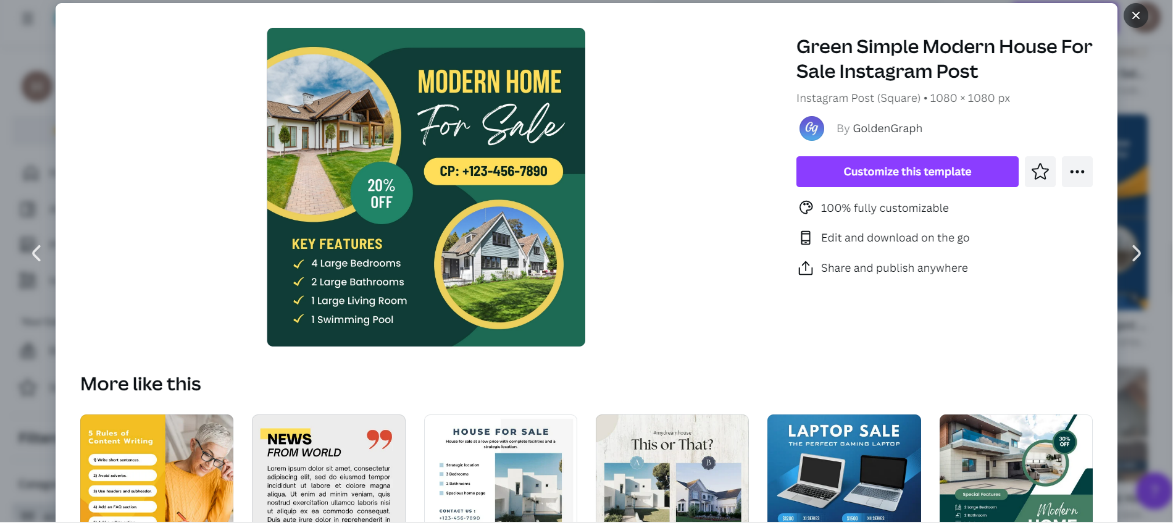 Let’s create!
Choose any template
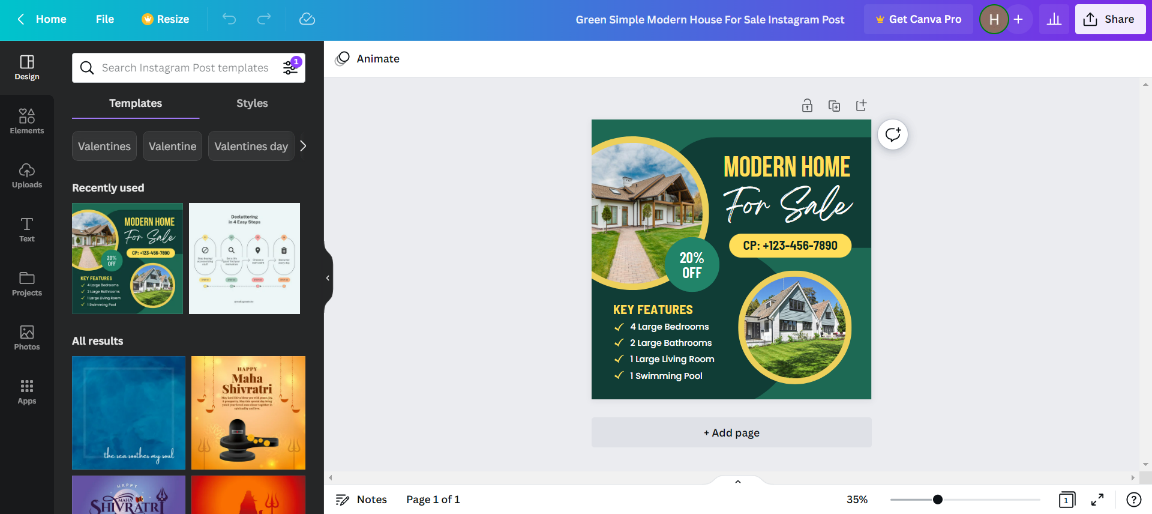 Make it creative by using these supporting elements
Share it !
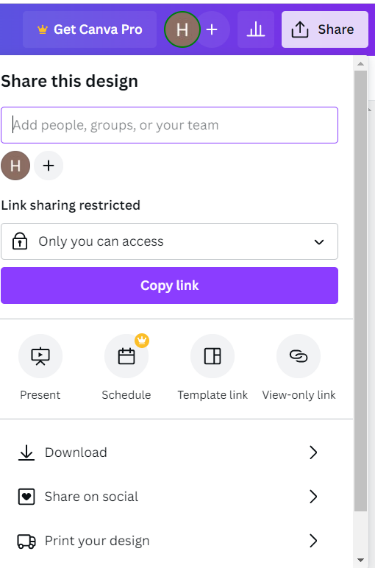 After you copy the link of your creation, share it with your classmates by posting it on padlet QR code.
“Click here” to share your creation with others
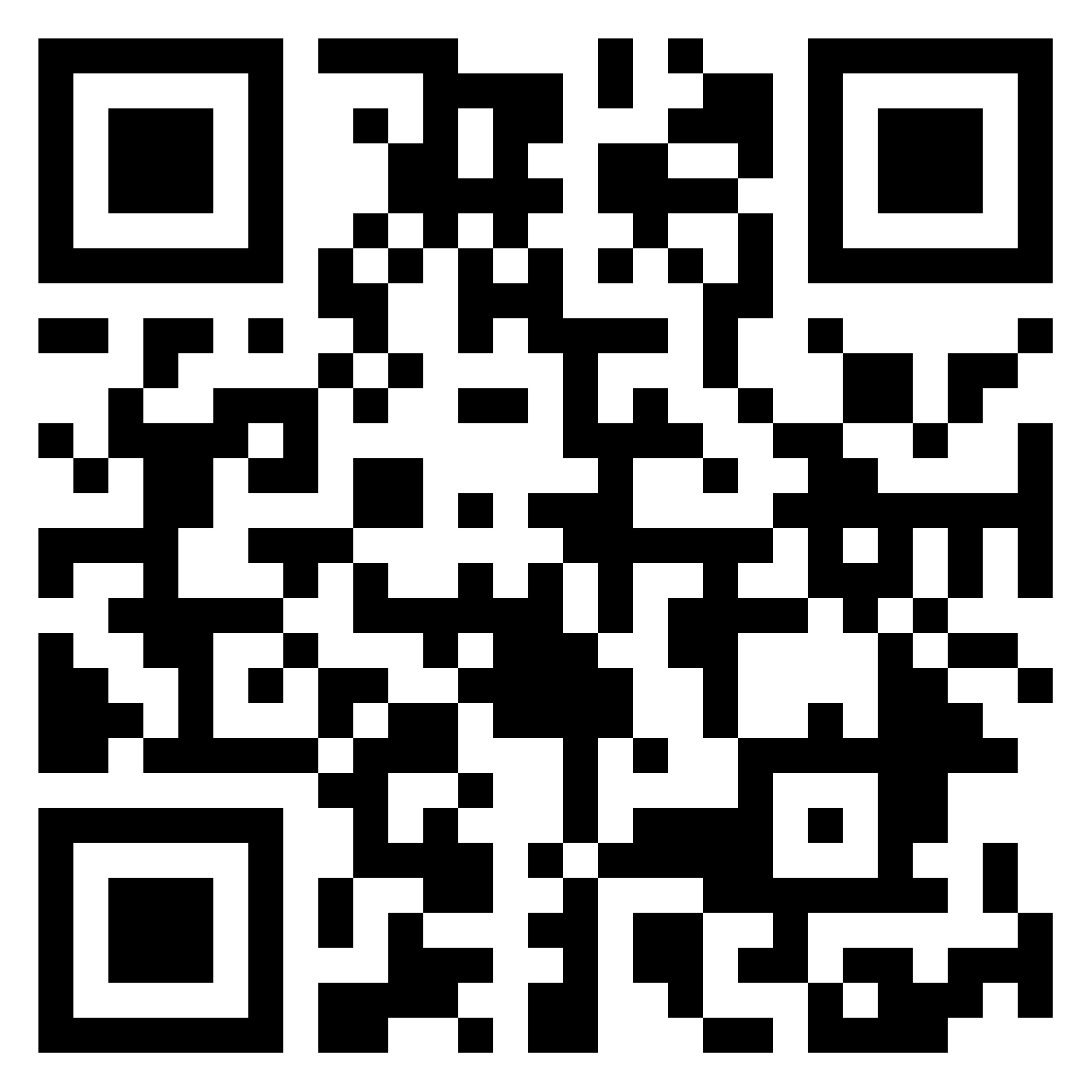 “Click here” to copy this link
[Speaker Notes: Padlet link :https://padlet.com/s4ieducator40/pjg0vxjag9jvj85j]
Timer
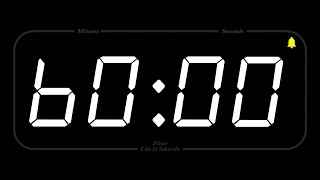 Presentation
Share your Landform prototype  with your classmates. 
How to present your advertisement? Share with your classmates:
What did you learn about the prehistoric houses of the Aztec and Mayan Civilizations?
What features did you include in your classified ad to make the house appealing ?
What lessons can we learn from prehistoric housing design in terms of sustainability?
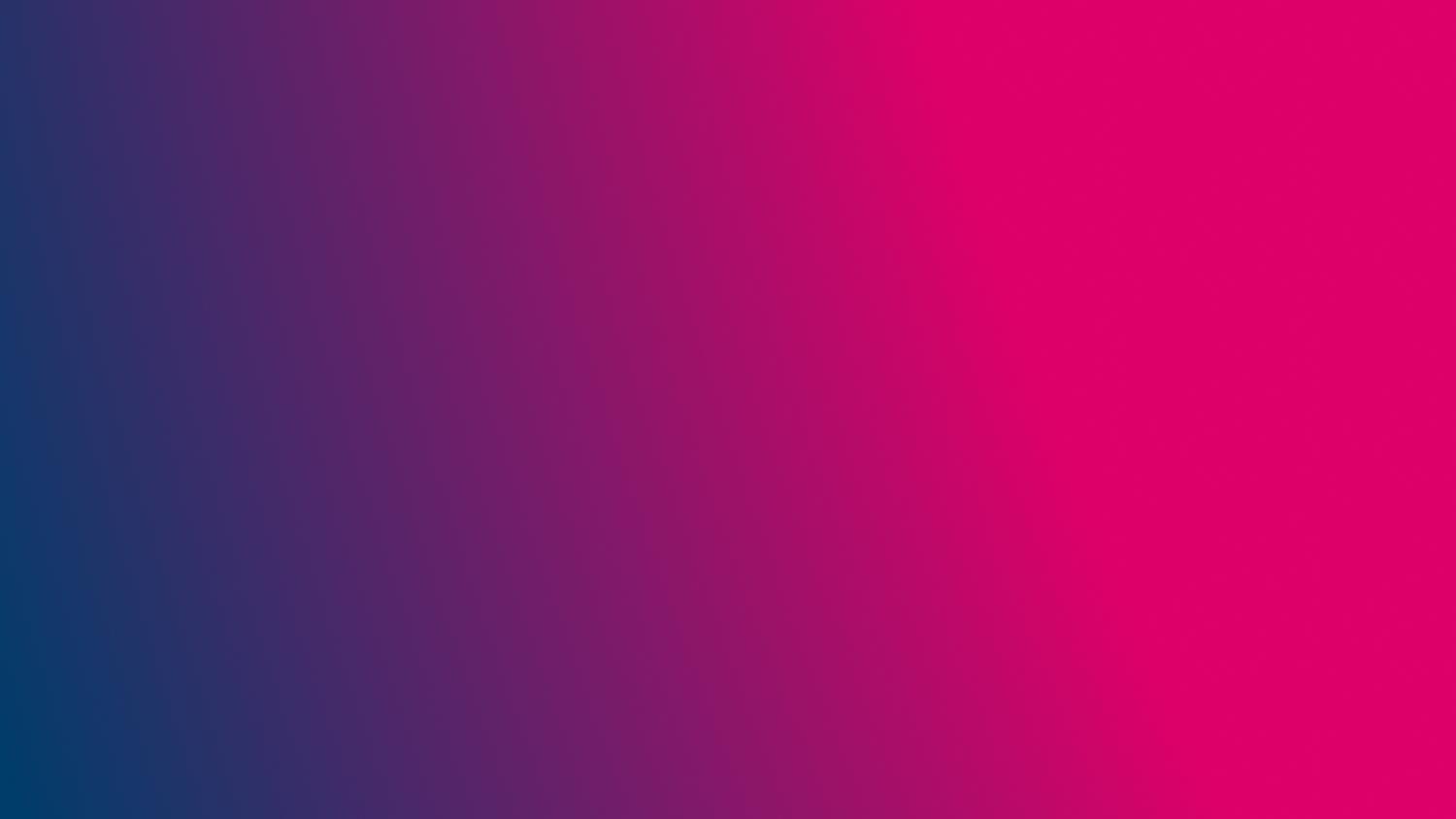 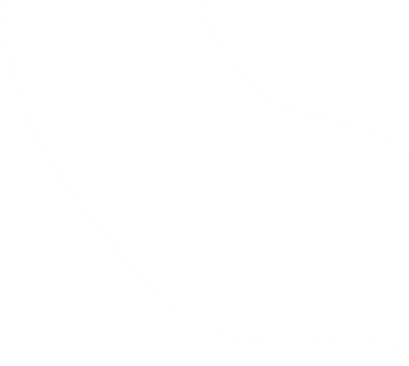 Thank You
edm8ker is a fully owned brand of Makedemy Pte LtdA member of the SL2 group of social enterprises.
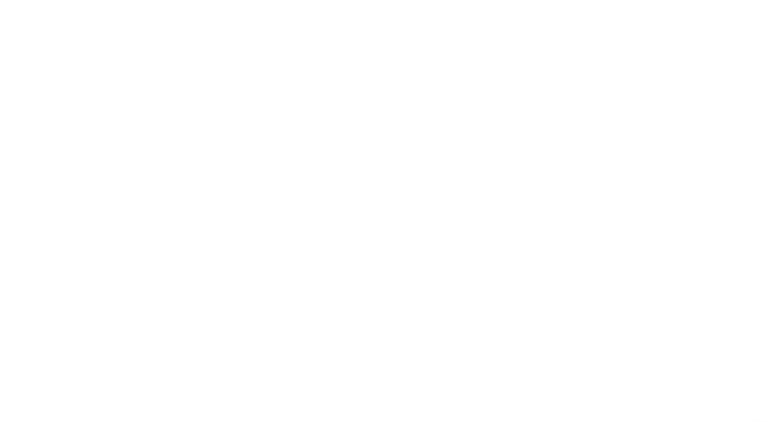 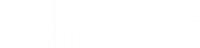